A Simple Guide to Tudor Money
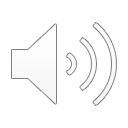 [Speaker Notes: [Image Credit: Cropped image of Henry Tudor of England. Available under the Creative Commons Licence at  https://commons.wikimedia.org/wiki/File:Henry_Tudor_of_England_cropped.jpg]]
Key Differences
We have a decimal system where £1=100 pence. 
In Tudor times they used a system of pounds, shillings and pence where £1 = 240 pence. 
In Tudor times many people paid bills in goods.
Many labourers had free food and lodgings as part of their job.
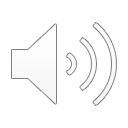 2
[Speaker Notes: [Image Credit: AR Groat, Class III (1485-1509), Classical Numismatic Group, Inc. http://www.cngcoins.com Available under the Creative Commons Licence at https://commons.wikimedia.org/wiki/File:Henry_VII_of_England_Dublin_groat_1496_641667.jpg]
Tudor Wages and Income
At the end of Henry VII’ reign, his income was around £100,000 per year. 
The 3rd Duke of Buckingham, a leading nobleman, had an income of around £5,000. 
A carpenter earned around  40 pennies per week or between £8-£9 per year.
The average servant’s yearly wage was around £4.
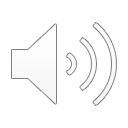 3
[Speaker Notes: [Image Credit: Rasiel Suarez, Henry VII Groat struck 1505. Available under the Creative Commons Licence at  https://commons.wikimedia.org/wiki/File:Henry_VII_groat.jpg]]
Common Units of Money
one sovereign = one pound
one pound = twenty shillings
one mark = two thirds of a pound
one crown = five shillings
one half-crown = two shillings and six pence
one shilling = twelve pennies
one groat = four pennies
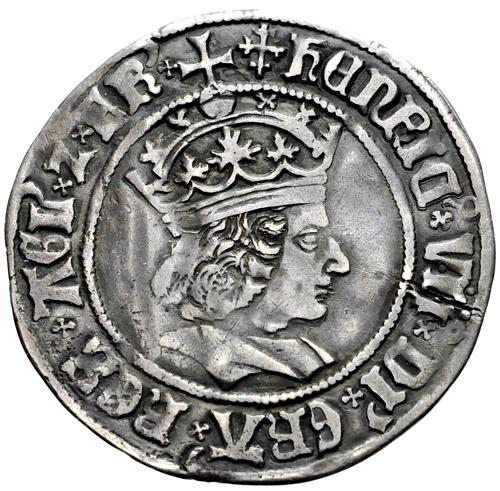 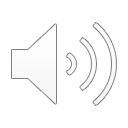 4
[Speaker Notes: [Image Credit: Rasiel Suarez, Henry VII Groat struck 1505. Available under the Creative Commons Licence at  https://commons.wikimedia.org/wiki/File:Henry_VII_groat.jpg]]